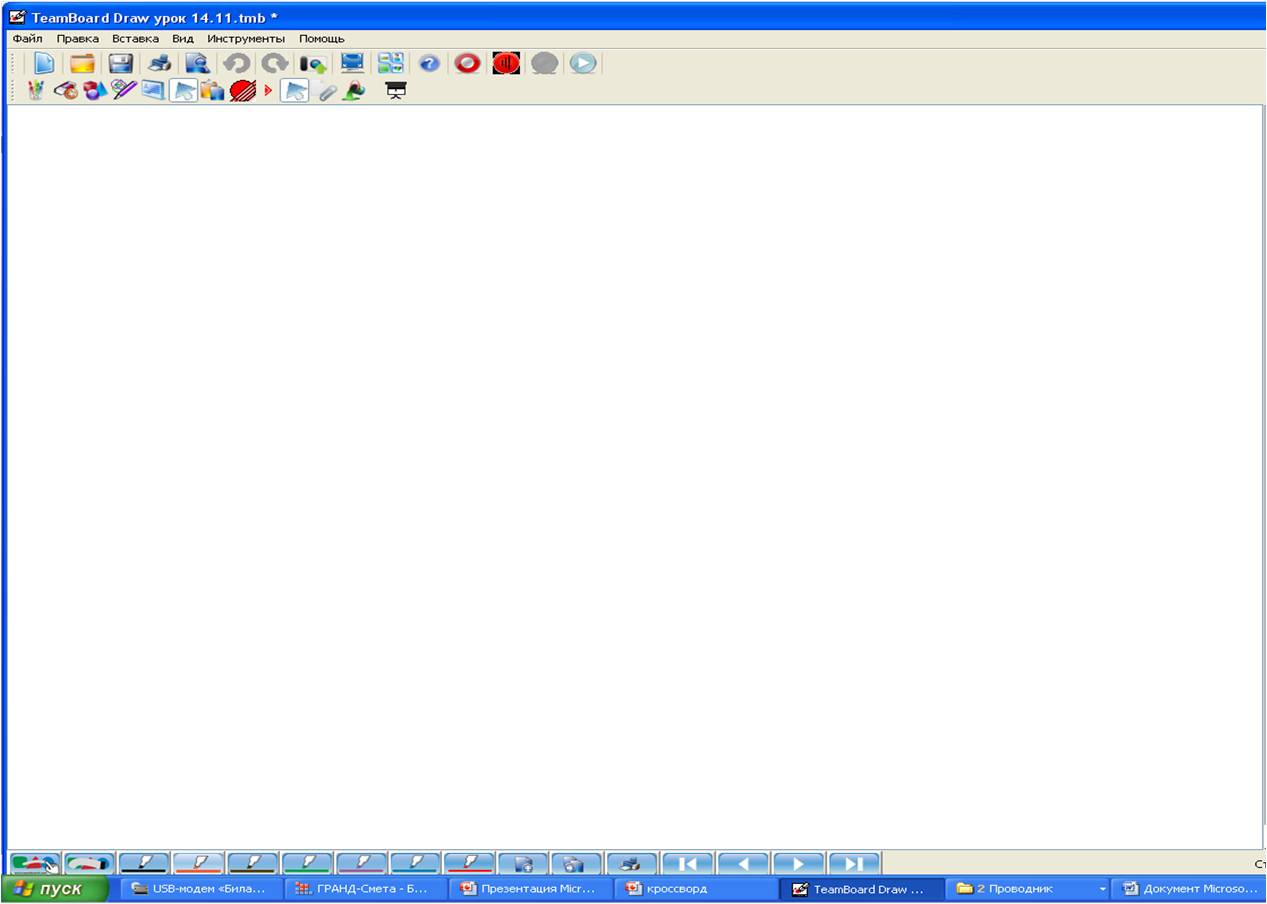 Использование  
интерактивной  доски 
 при изучении
экономических дисциплин
Преподаватель:
 Малык Т.Г.
Работа  со специальными программами
 в режиме
Виртуальная мышь
Находясь в интерактивном режиме рабочая поверхность доски воспринимает нажатие как щелчёк левой кнопкой мыши, а удержание в течении трех секунд – как щелчёк правой кнопкой мыши.
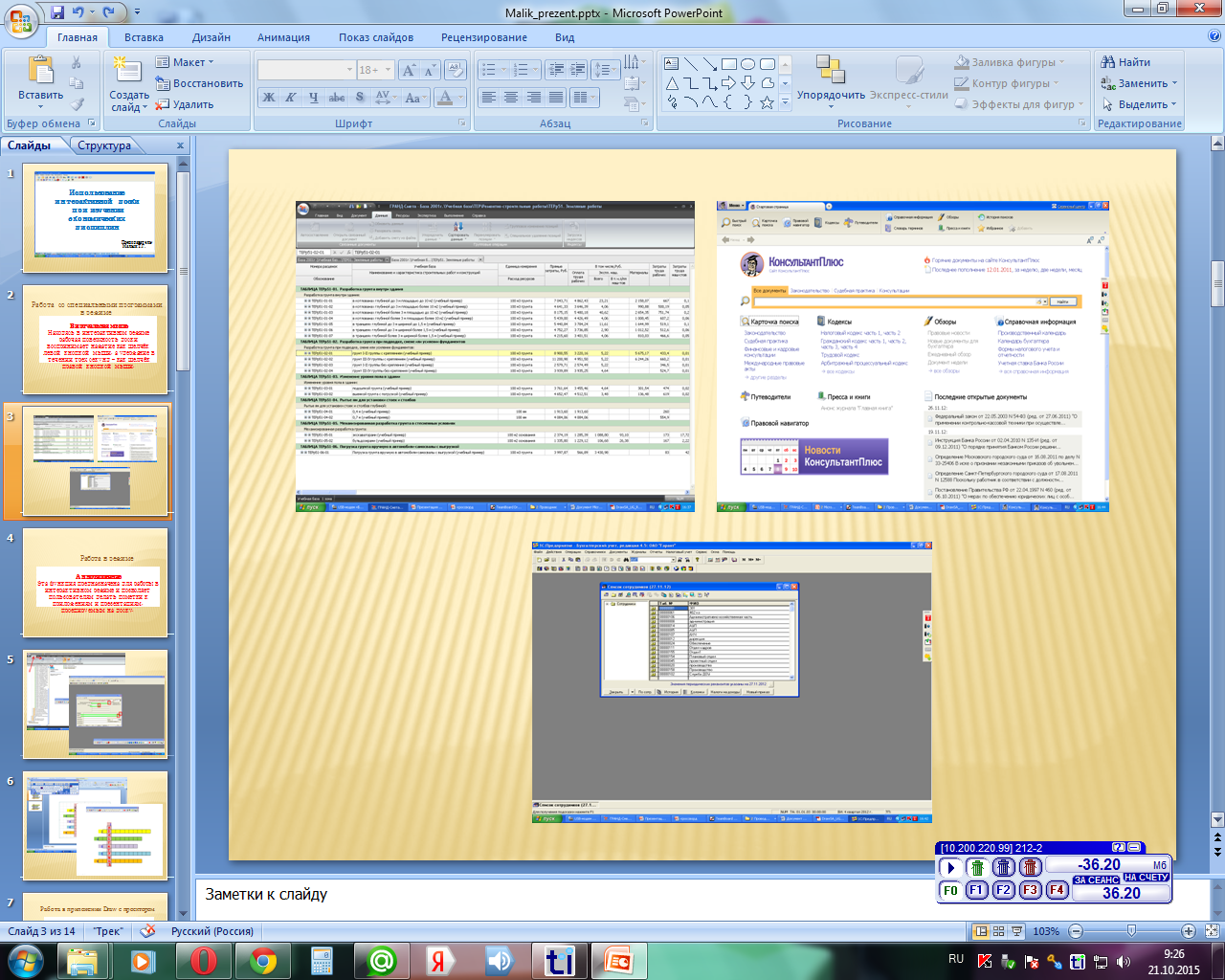 Работа в режиме
Аннотирование
Эта функция предназначена для работы в интерактивном режиме и позволяет пользователям делать пометки к приложениям и презентациям, проецируемым на доску.
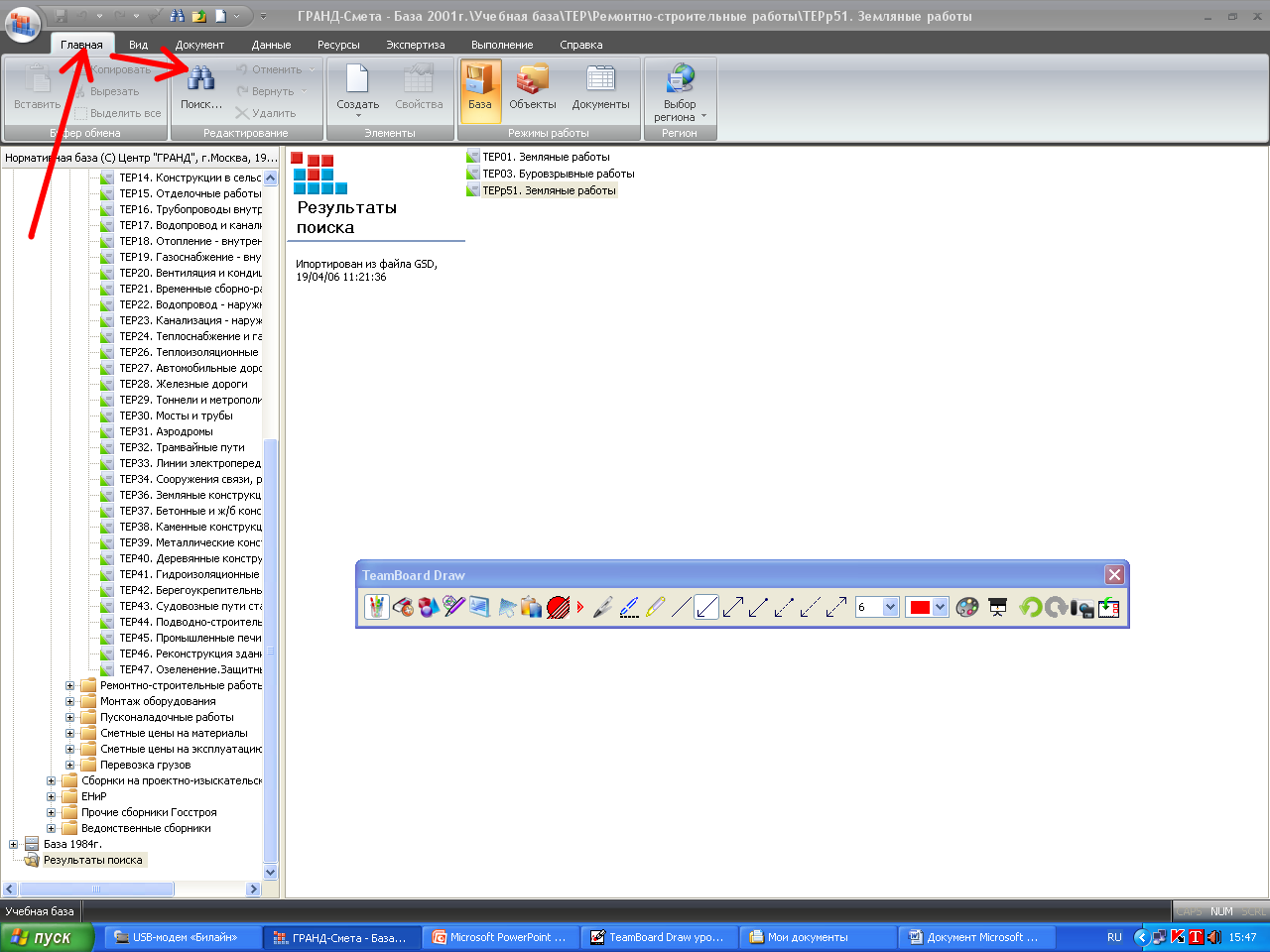 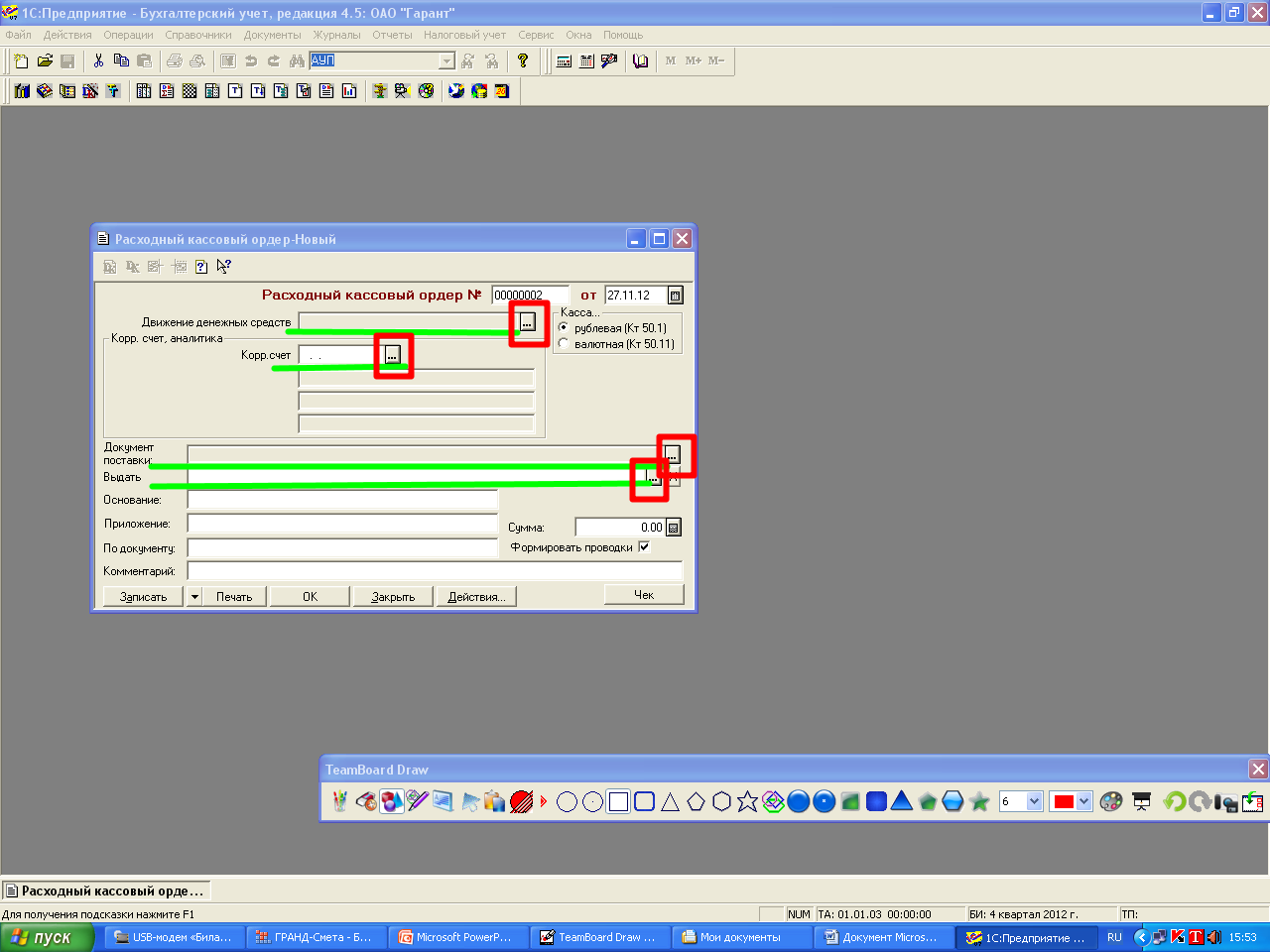 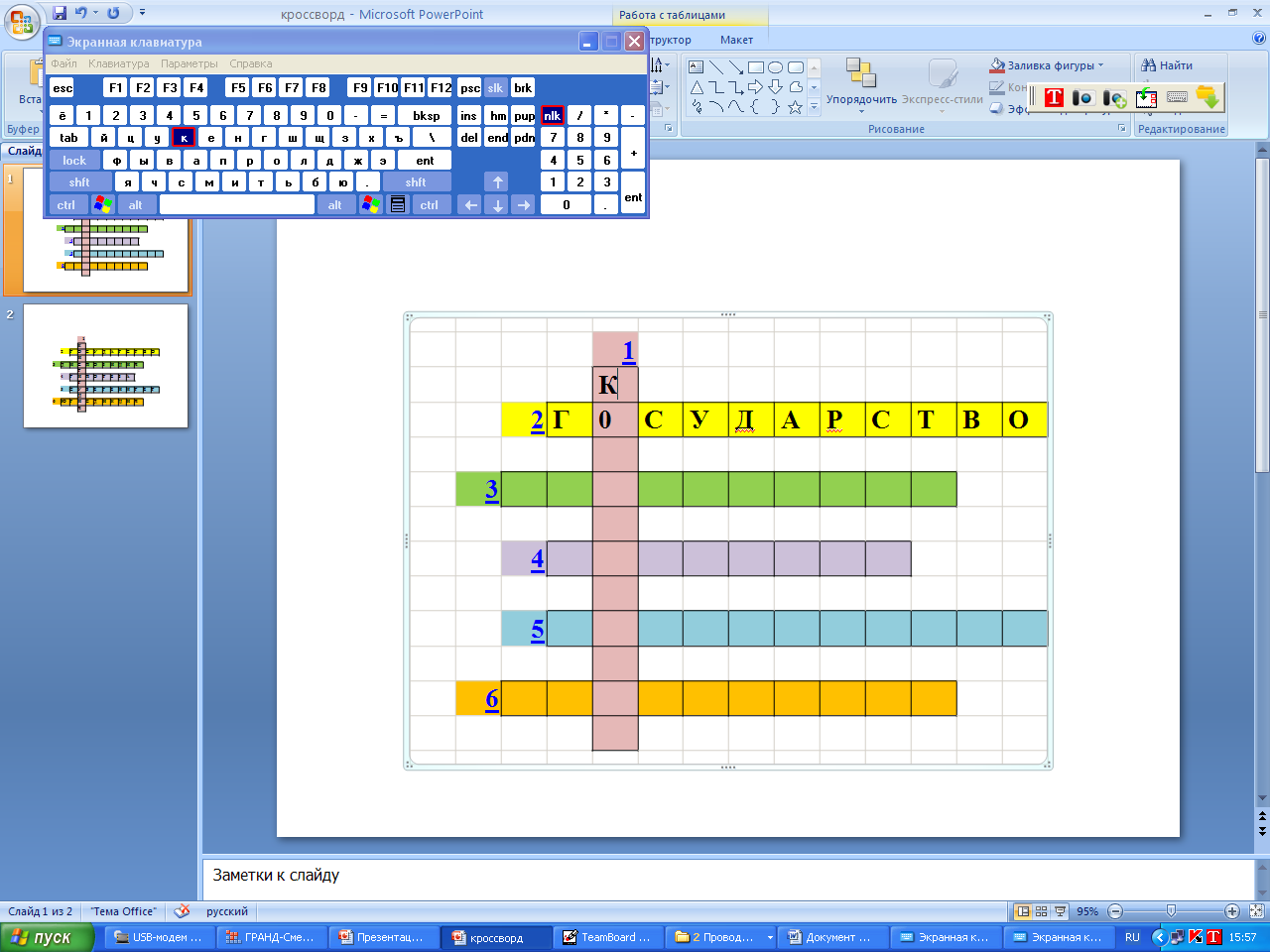 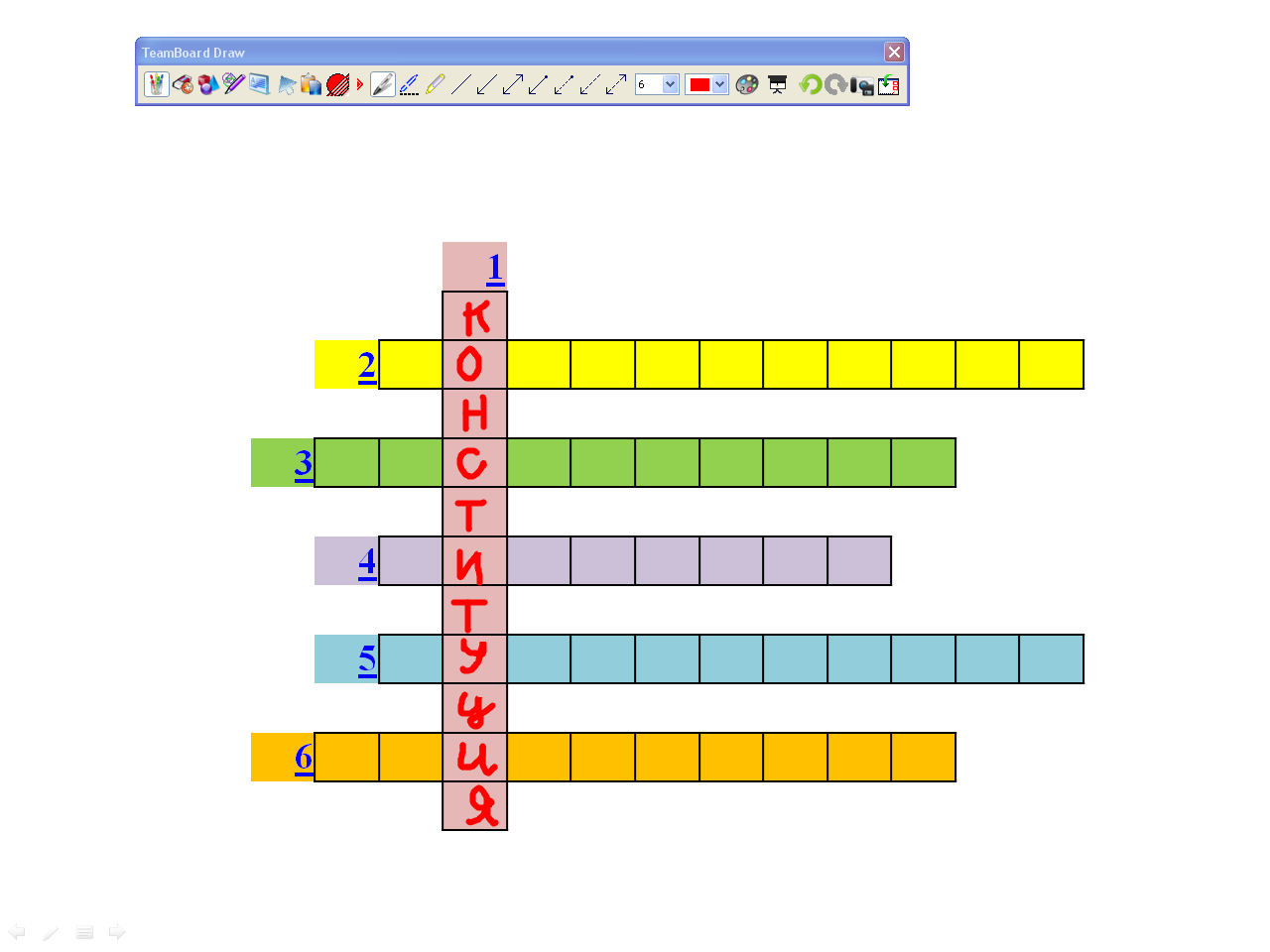 Работа в приложении Draw с проектором.
При помощи TeamBoard
можно писать и рисовать 
на доске и сохранять проделанную
 работу на компьютер.
Для того, чтобы работать с
 TeamBoard при помощи проектора
 используется интерактивный режим.
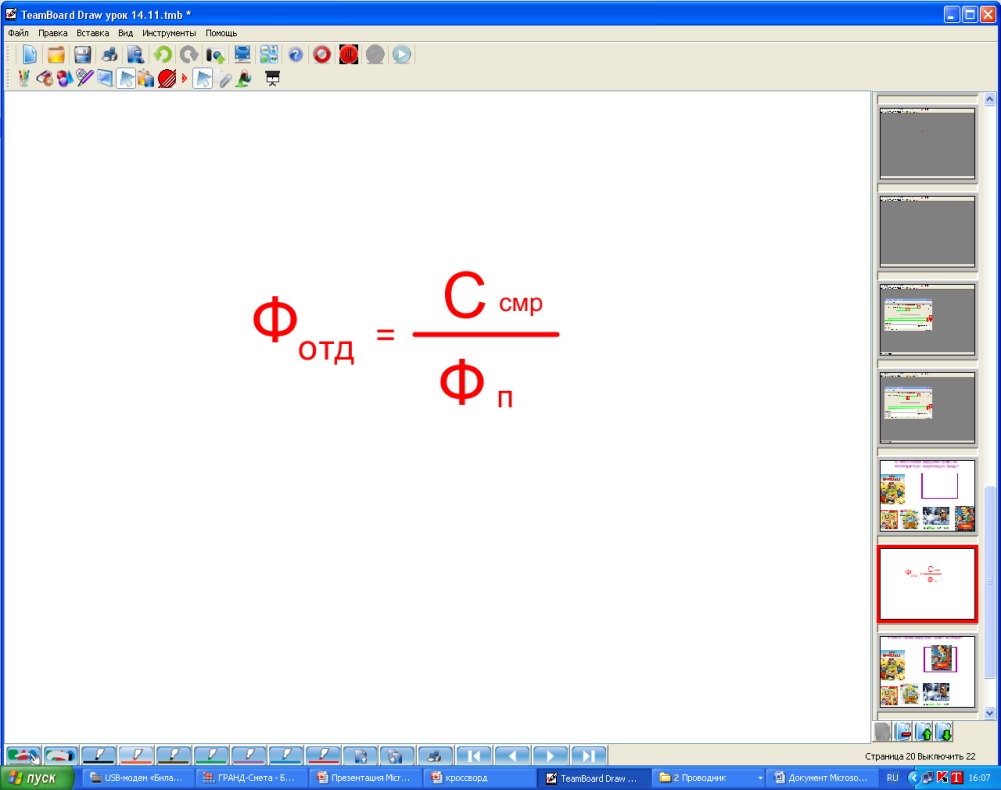 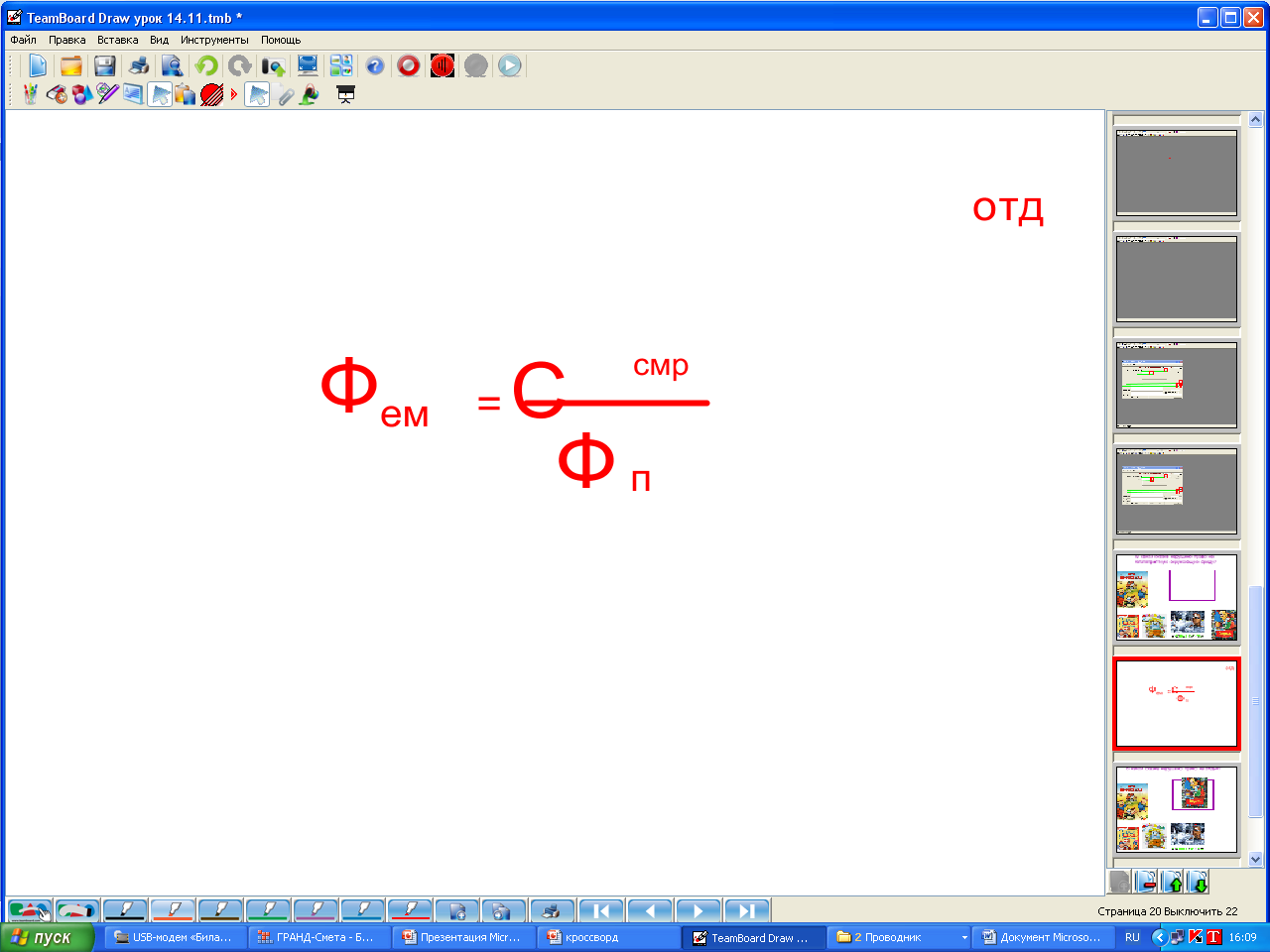 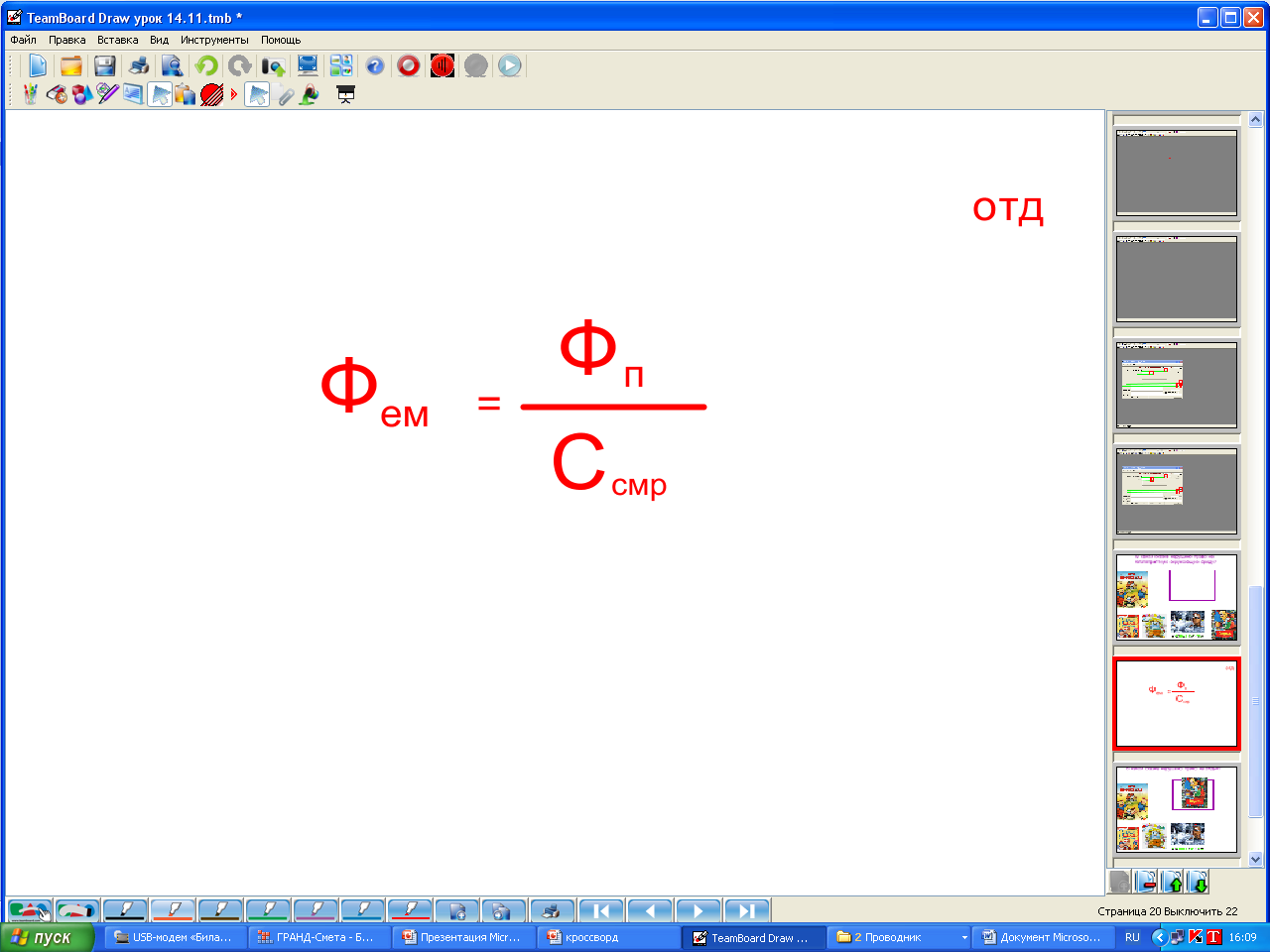 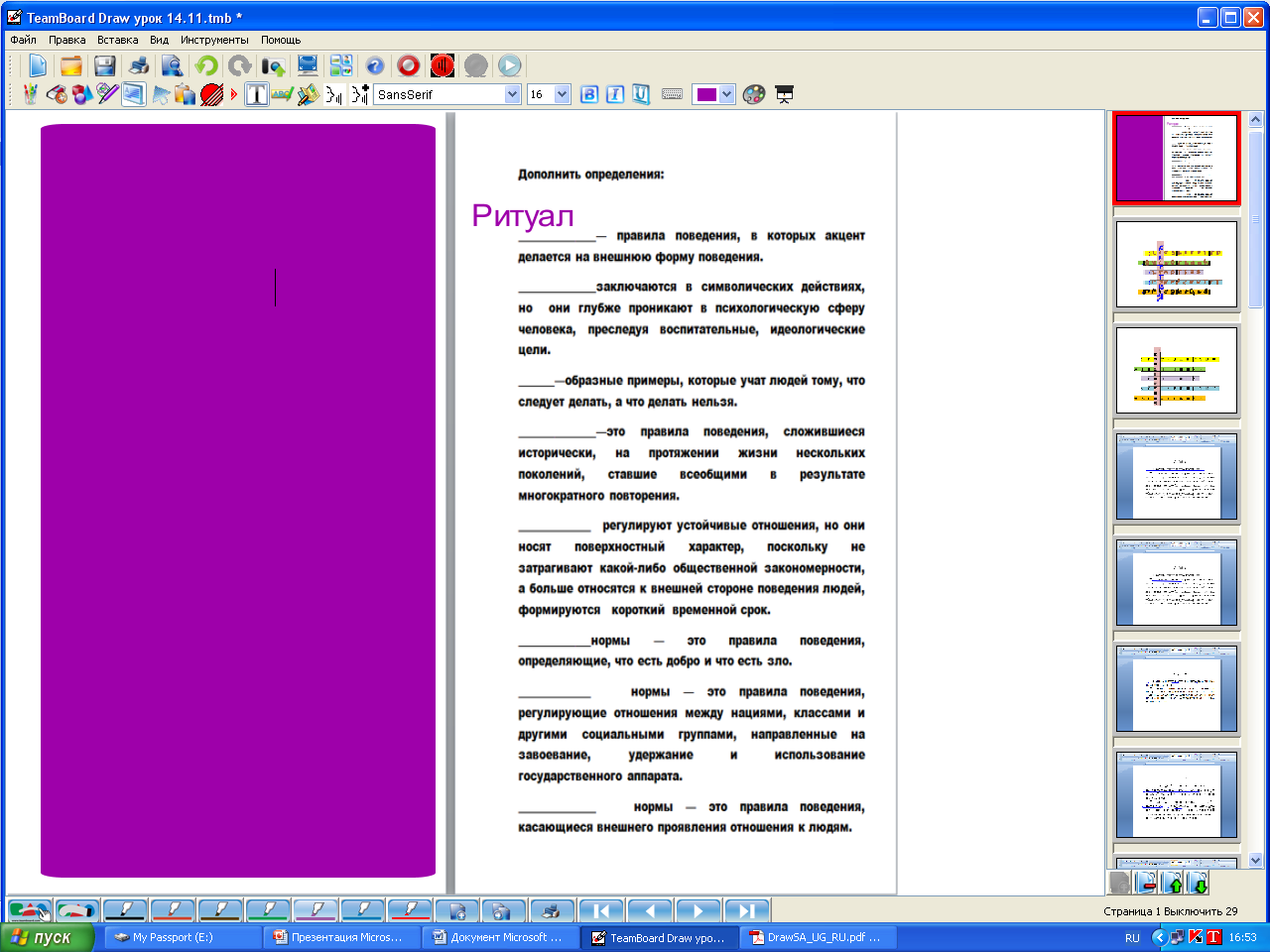 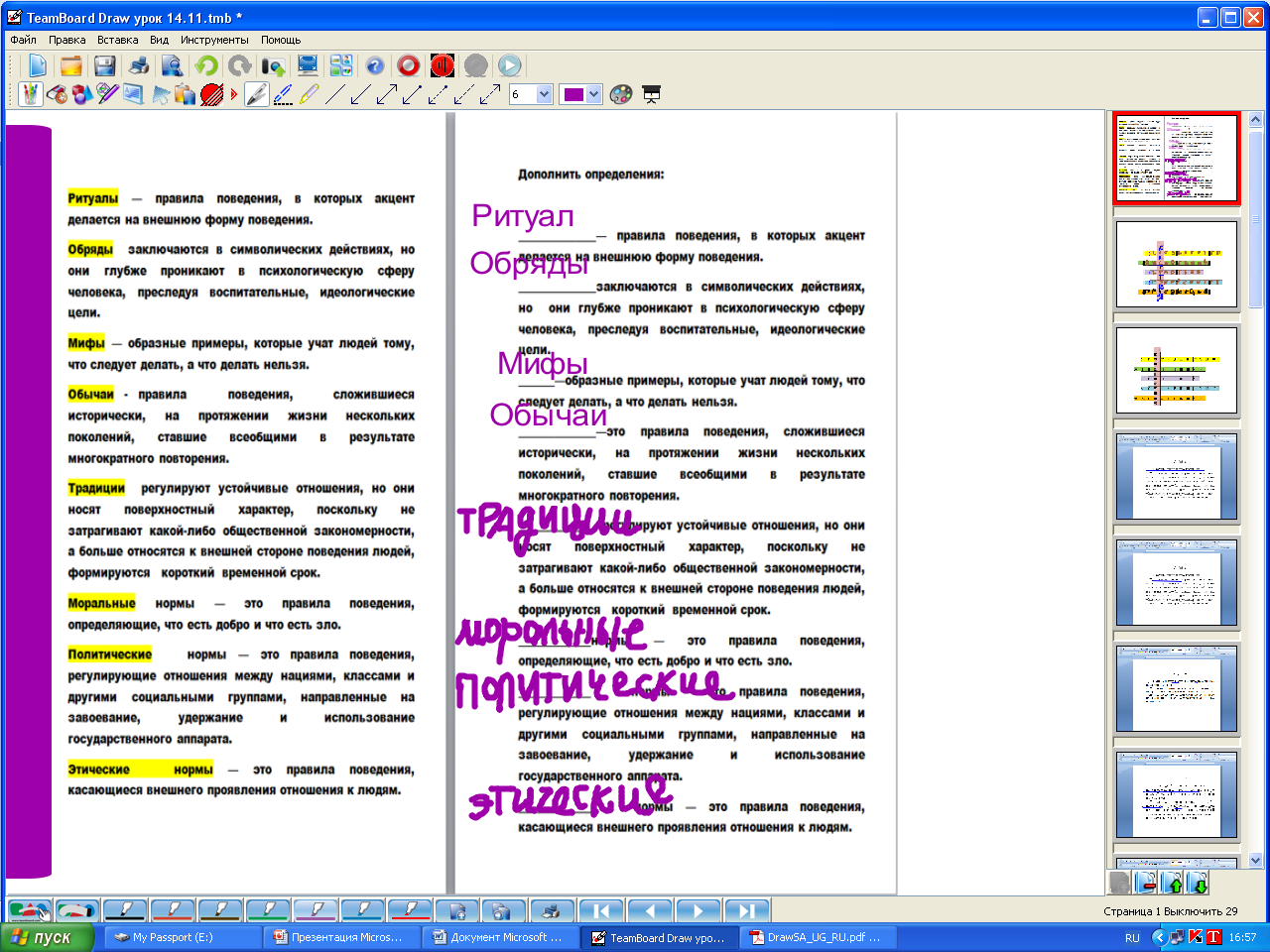 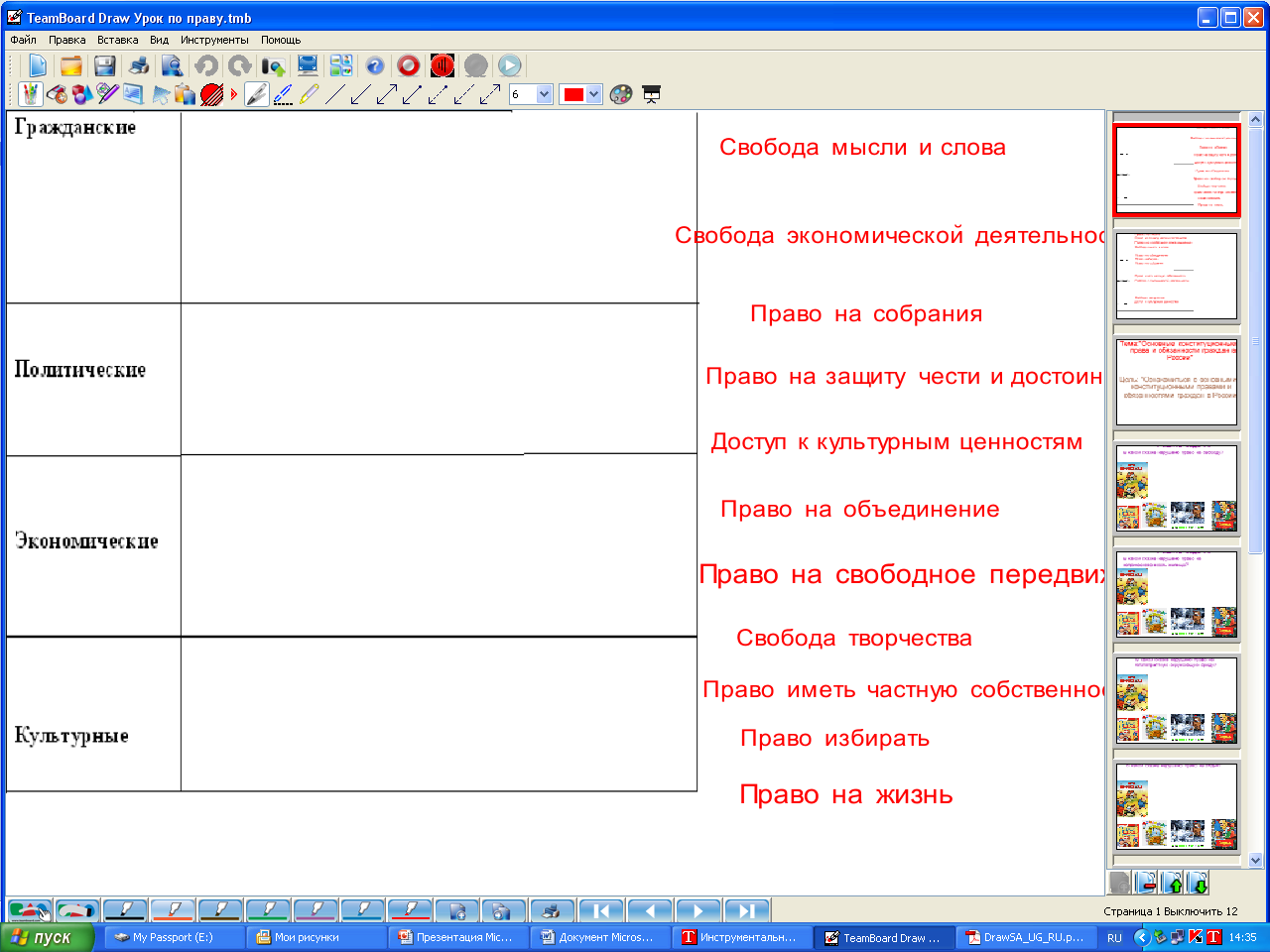 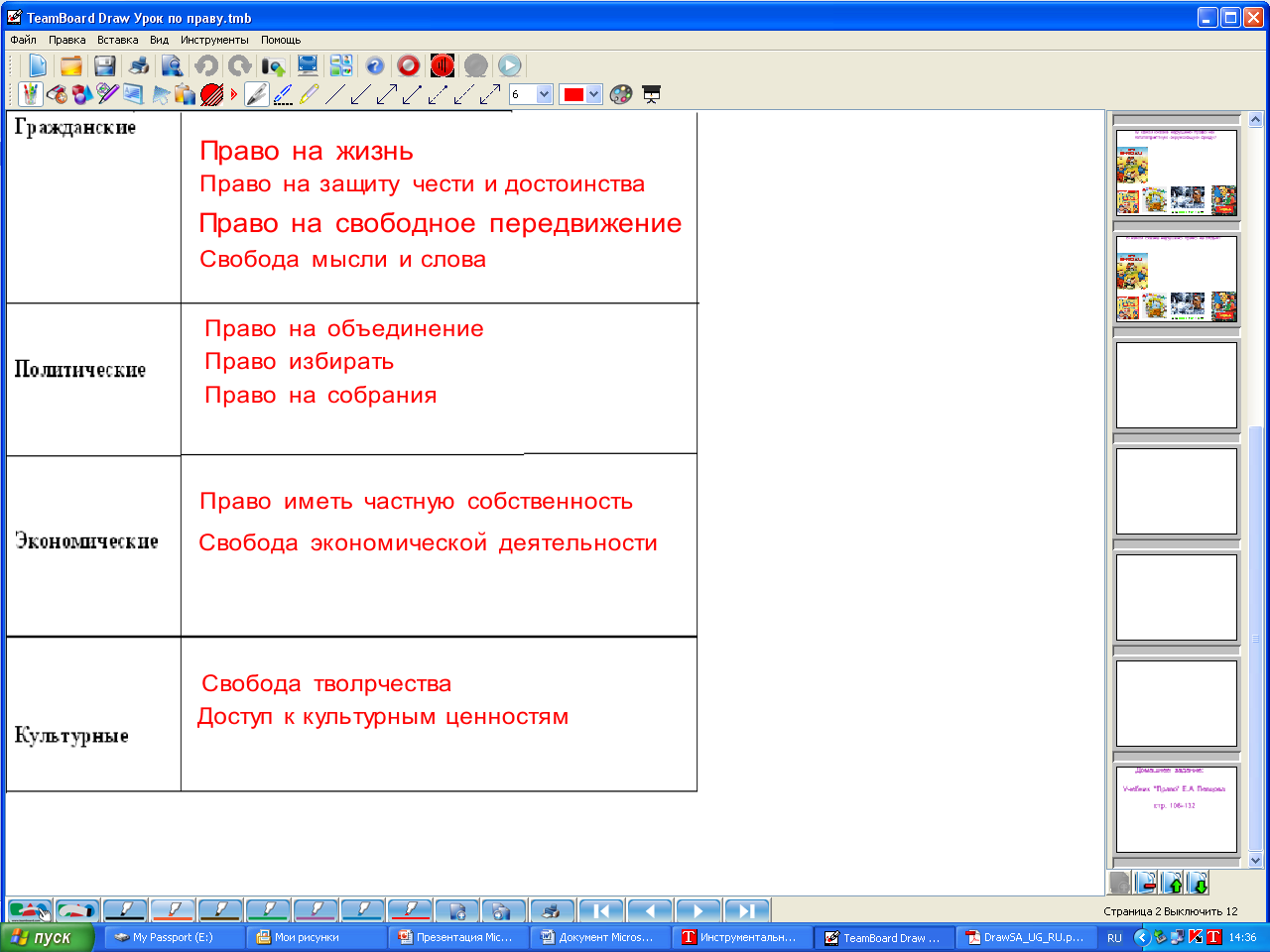 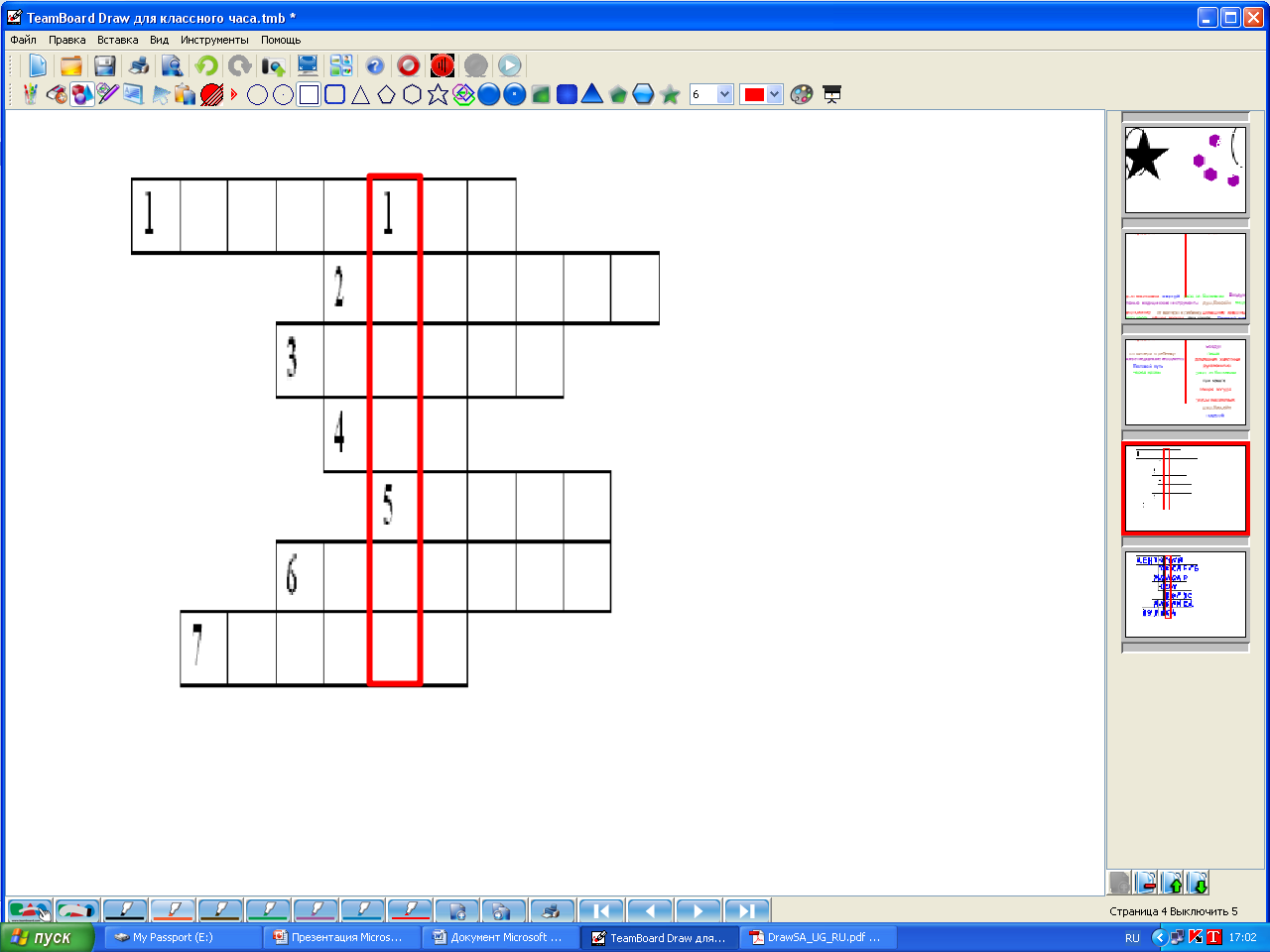 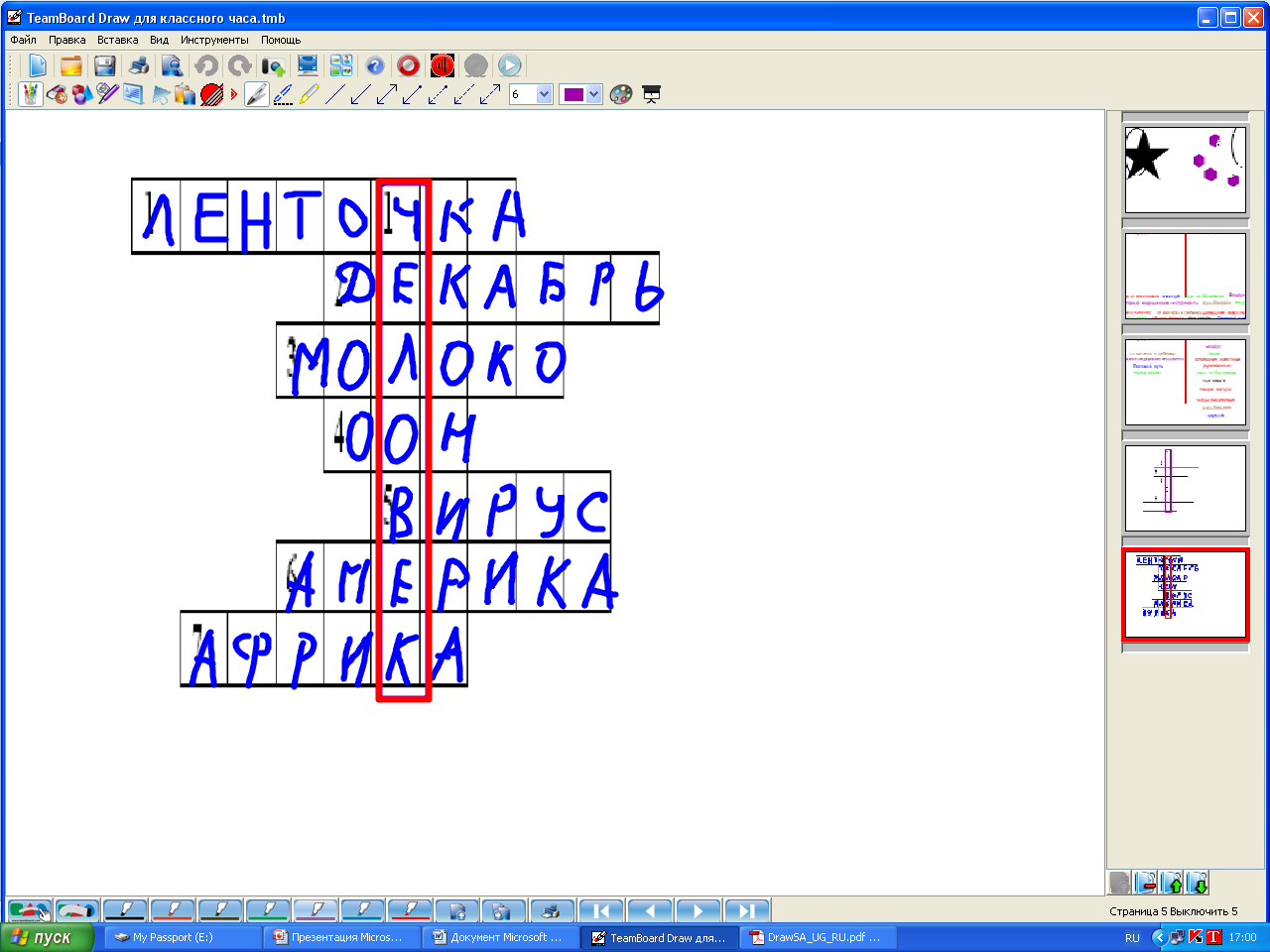 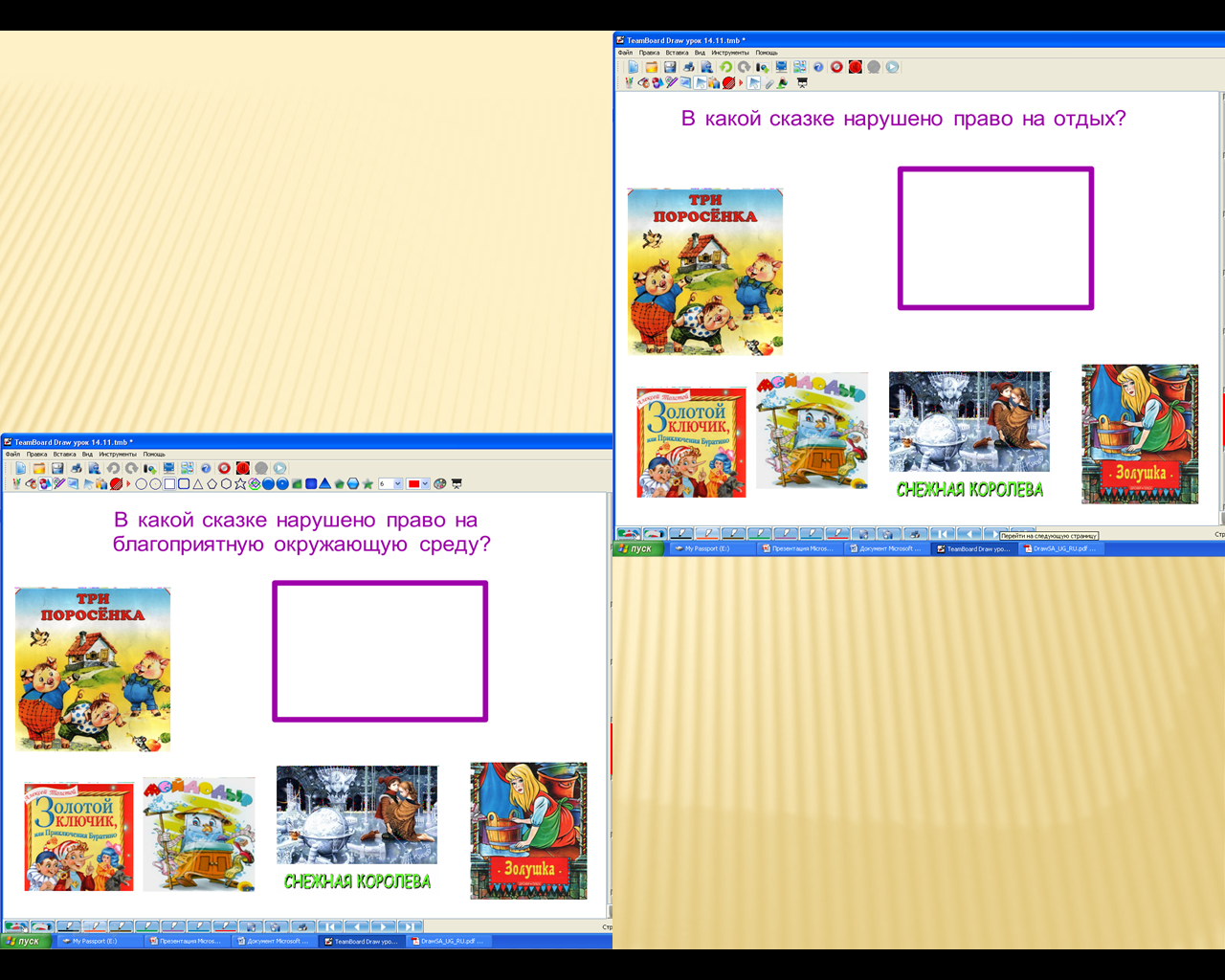 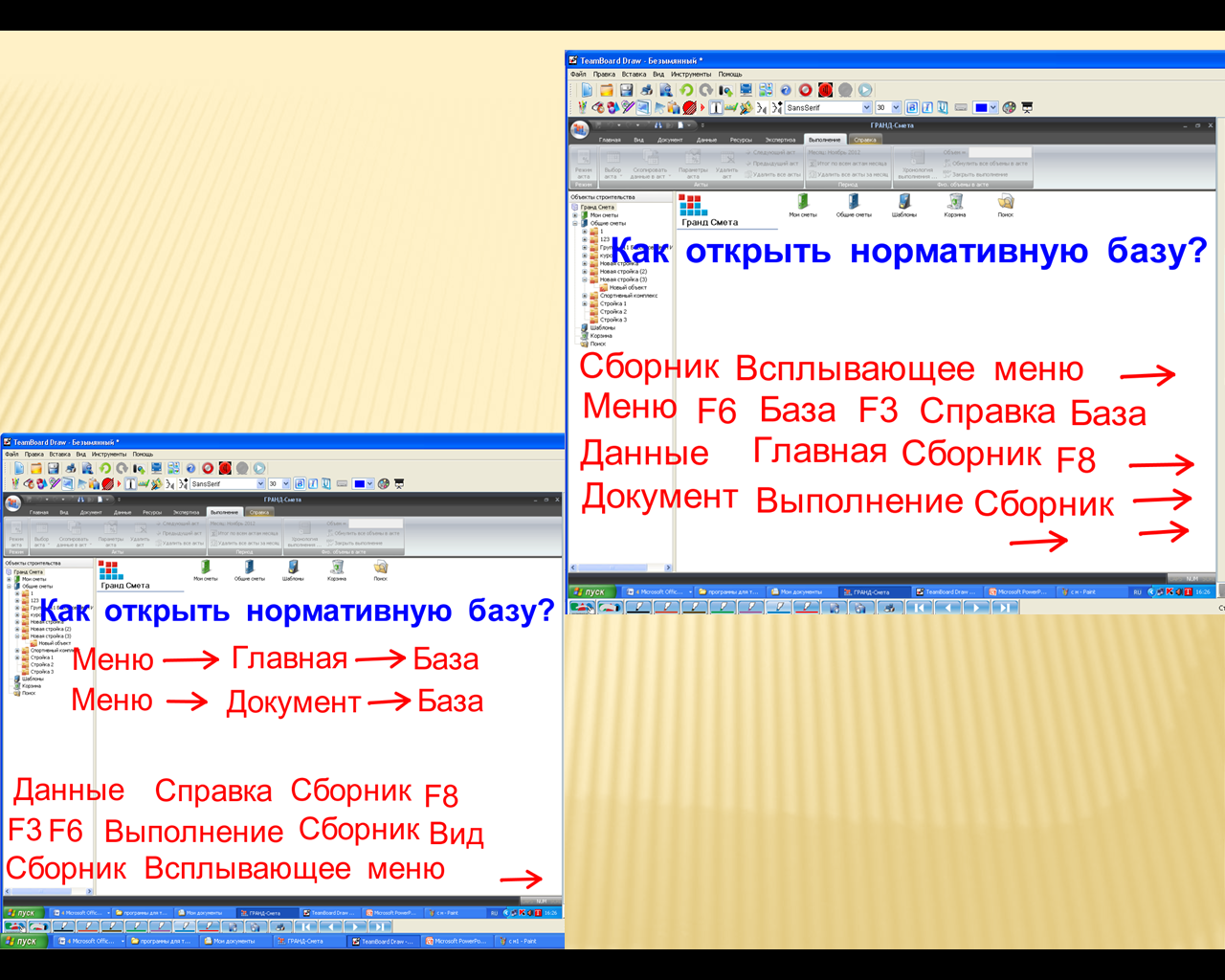 Спасибо за внимание!